Consider the Big Picture: Using Classroom Expectations to Guide Assessments and Develop Educationally Relevant InterventionsVerna Chinen, M.ED., CCC-SLPHawaii Department of EducationMarie Ireland, M.Ed., CCC-SLP, BCS-CLVirginia Department of Education
ASHA Disclaimer
Relevant Financial Relationships:
Neither speaker is receiving any financial compensation to present at this event

Relevant Nonfinancial Relationships:
Both speakers are members of ASHA who volunteer with ASHA:
SLP Advisory Council: Verna Chinen & Marie Ireland
School Issues Advisory Board: Verna Chinen
Journals Board: Marie Ireland
This PPT and Resources
Available from State Education Agencies Communication Disabilities Council website
www.seacdc.org

This is an intermediate session.  For additional information on any of the topics mentioned, please visit references and resources.
Federal and State Regulations
Moving from regulations to practice
PURPOSE OF THE EVALUATION34 CFR §§300.304 through 300.311
Prong 1: DISABILITY 
Is the student a student with a disability?
Prong 2: ADVERSE EFFECT 
Is the disability adversely affecting the student’s involvement and progress in general education?
Prong 3: NEED 
Does the student need special education and related services as a result of his/her disability?
Evaluation procedures:   34 C.F.R.§300.301(2)(i)(ii))
To determine the educational needs of the child 

C.F.R. 300.39(b)(3) Specially designed instruction
ADAPTING the content, methodology or delivery of instruction to address the UNIQUE needs of the child that RESULT from the child’s disability

Ensuring ACCESS of the child to the general curriculum to meet the educational standards that apply to ALL children
How? Evaluation procedures: C.F.R. §300.304
Variety
Multi-modal
Multi-informant
Multi-context
§300.34(b)(2)
Not use any single measure or assessment …
[Speaker Notes: Why is variety so important – transition into Marie’s part]
A Review of Research and Bias in Assessment
Expectations in the Literature
Sensitivity 
> 80%
Correct identification as impaired
-------------
Specificity 
>80%
Correct identification as typical
A Must Read Publication
Spaulding, T., Plante, E., Farinella, K. (2006) Eligibility Criteria for Language Impairment -Is the Low End of Normal Always Appropriate?,  Language, Speech, and Hearing Services in Schools Vol.37 61-72

“The practice of applying an arbitrary 
low cut-off score for diagnosing language impairments is frequently unsupported by the evidence that is available …in test manuals.”
Factors in Test Selection
Betz, Eickhoff, & Sullivan (2013) Factors Influencing the Selection of Standardized Tests for the Diagnosis of Specific Language Impairment, LSHSS 44, 133-146

“Perhaps the most discouraging finding of this study was the lack of correlation 
between frequency of test use and test accuracy…assuming the ideal goal for diagnosis is 100% correct classification 
of children, accuracy levels should 
correlate with frequency of test use.”
Black bars:   >80% sensitivity & specificity
Hashed bars:  <80%
White bars:  Unknown
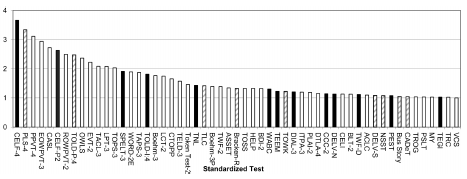 Betz, Eickhoff, & Sullivan, 2013
Another Source of Information
Leadersproject
Dr. Cate Crowley leads a team that has reviewed test manuals
www.leadersproject.org search “Test Review”
CELF-5
PLS-5
CELF P2 Spanish
Bayley III
Comprehensive Assessment Reference for SLPs
Reviews 13 tests with information on diagnostic accuracy, norming samples, etc.
Provides explanation of test areas and references
Revision coming with newest tests in 2018!
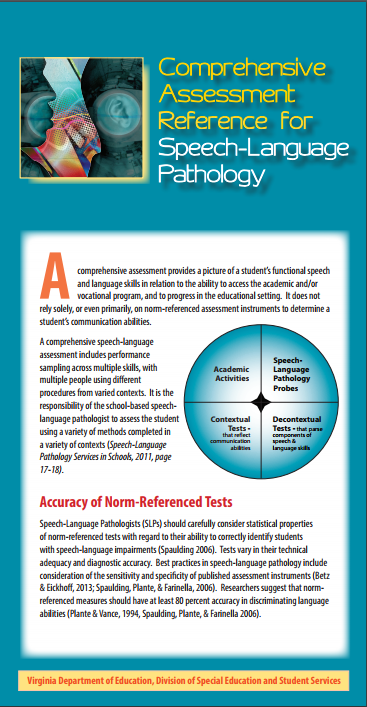 Consider These Scores
“Students with a receptive language impairment obtained a mean standard score of 86.9 on listening comprehension composite and those with an expressive language impairment scored a mean standard score or 83.4 on the oral expression composite.”  
Are these scores you would use to determine a student requires services?
Additional Considerations
www.seacdc.org has additional materials and links that address: 
Language Variation
Bias in assessment
Impact of poverty
Cultural differences
Dynamic assessment
Improving diagnostic accuracy with LSA and narrative tools
A Typical Case
What would you typically do?
Student has difficulty following classroom instruction in science and social studies.  Can recall specific names of historical figures and scientists. Cannot restate the issues faced, actions taken, outcomes, or the focus of their scientific work. Has no difficulty speaking or being understood by others. Can write in complete sentences and uses grade appropriate vocabulary.
Examine Language By Domains
[Speaker Notes: If we look at language by the domains  - what might performance look like?]
Does Your Assessment…
Tell you about the student?
Inform decisions and intervention?
What academic language skill difficulties are impacting access to curriculum?
What are your instructional recommendations?
Will the interventions selected increase the student’s educational outcomes?
[Speaker Notes: Is the assessment data useful and relevant? Relevance?]
Hypothesis
Is the student having difficulty with learning  because… 
He lacks narrative and expository discourse skills to plan and express his thoughts in a cohesive manner?
If his problem is with discourse….are the deficits in the area of semantics? syntax?
Starting with a hypothesis
Expectations: Global to specific
What are the class expectations?
Standards
Curriculum
Review student history
What do we already know about the student
Formulate a hypothesis
What additional information is needed?
[Speaker Notes: Expectations?
What do we already know based on the referral –
Memory - Good memory – recalling scientific names
Pragmatics – 
Conversation - Student can use common vocabulary and use simple sentences when conversing with peers
Narratives – Planning information as they complete a story
Expository-  Relating factual or technical information 
Can he plan and organize his thoughts cohesively to relate back what he knows?


Wrap up notes:  Is a norm referenced test sufficient?How do we prove or disprove the hypothesis?]
Supplementing Tests with Contextualized and Functional Data
Comprehensive Assessment
Comprehensive Assessment
Comprehensive Assessment
Comprehensive Assessment
Other Sources of Data
Considers student’s culture and language
Explores prompting and scaffolding of supports
Examines growth in context
Provides information on strengths and weaknesses
Includes items such as:
Dynamic assessment
Language and Narrative samples
Case history and Interviews
Align Sources of Information
Gathering this additional information to supplement 1 test is better than giving 2 tests with poor diagnostic accuracy or that are biased.
[Speaker Notes: Transition to Marie – talk about ways of gathering data – focus on dynamic assessment; language sample and narrative]
After testing, have you ever...
Asked a follow up question because you wanted to know what the child was thinking?
Paraphrased the directions?
Given additional practice to determine what improves performance?
Dynamic Assessment
Methods Include:
Graduated Prompting
Testing Limits
Test-Teach-Retest

Use with any type of task to examine potential for learning / growth
Examine Effort and Outcomes
Student Effort
Student Performance
Language Sample Analysis
SUGAR (Pavelko & Owens)
Methodology for collection and analysis
Under 30 minutes
Norms 3:0-7:11 ??
Preliminary and deep analysis
SALT (??)
Norms
Ages?
Level of analysis?
Narrative Analysis
Stories are how students learn about history and science!
Narratives may be analyzed by:
Macrostructure
Story Grammar
Episodic Complexity
Microstructure
Cohesion (lexical level)
Sentence Structure/Complexity (utterance level)
Lexical Diversity/Complexity
Work Sample/Academic Activities
Use to document educational impact
Analysis should reveal:
Skills required for task
Strengths, weaknesses, and misconceptions
Performance standard (what is sufficient?)
Needed actions (student, teacher, and parent)
Other Sources of Data
Case History and Interviews
May inform discussion on impairment and educational impact
Assists with determination of difference vs disorder
May explore discrete skills or feelings/perceptions
Provides historical context
Online sample forms www.doe.virginia.gov
Search ‘speech language impairment’
Speech-Language Pathology Services in Schools: Guidelines for Best Practice (p. 108-119)
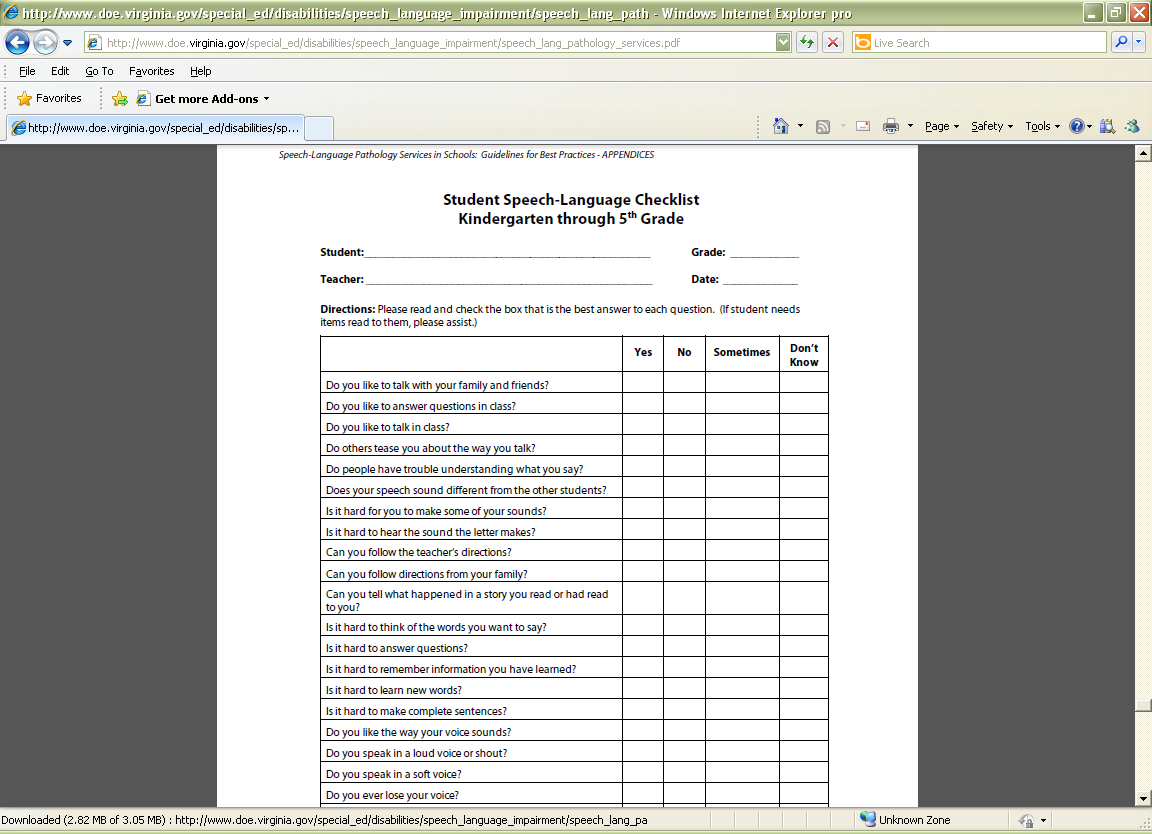 Observation
Should focus on multiple domains that may impact student in school setting
Provide information on areas such as:
Physical environment/Sensory environment
Language demands of activity
Register of teacher and students
Strategies used? Student responsiveness?
Asist with development of instructional recommendations
Example
Student has difficulty following classroom instruction in science and social studies.  Can recall specific names of historical figures and scientists. Cannot restate the issues faced, actions taken, outcomes, or the focus of their scientific work. Has no difficulty speaking or being understood by others. Can write in complete sentences and uses grade appropriate vocabulary.
What is your hypothesis about this student’s area of weakness?  
How will you assess this?
Cross validating information
Checking Your Hypothesis
Cross validating information 
Compare tests and other measurements/observations (contextualized/functional)
Compare teacher and SLP
Do multiple data sources suggest the same thing?
Do the results lead to additional questions? 
Do they suggest that additional data may need to be collected?
Cross validating multiple pieces of data
Important Reminders
Important Reminders
Leave enough time for analysis - focusing  only on data collection does not leave enough resources/time to analyze results 
Record conclusions and recommendations in a report
Analyze and Integrate Findings
What patterns and themes emerge in the results?
Are there any deviations from these patterns? If yes, are there any factors that might explain these deviations? 
Do the results make sense?
Additional Considerations
Are the results significant from a clinical or statistical standpoint? 
Normative weakness (>-1.5 sd) 
Relative weakness (English vs Math)  
Are they meaningful in a practical way?
Develop Conclusions
Step back to consider what the results mean and to assess their implications.
Make Recommendations 
Instructional strategies & techniques
Prompts and supports

IDEA requires recommendations to IEP or school team after eligibility
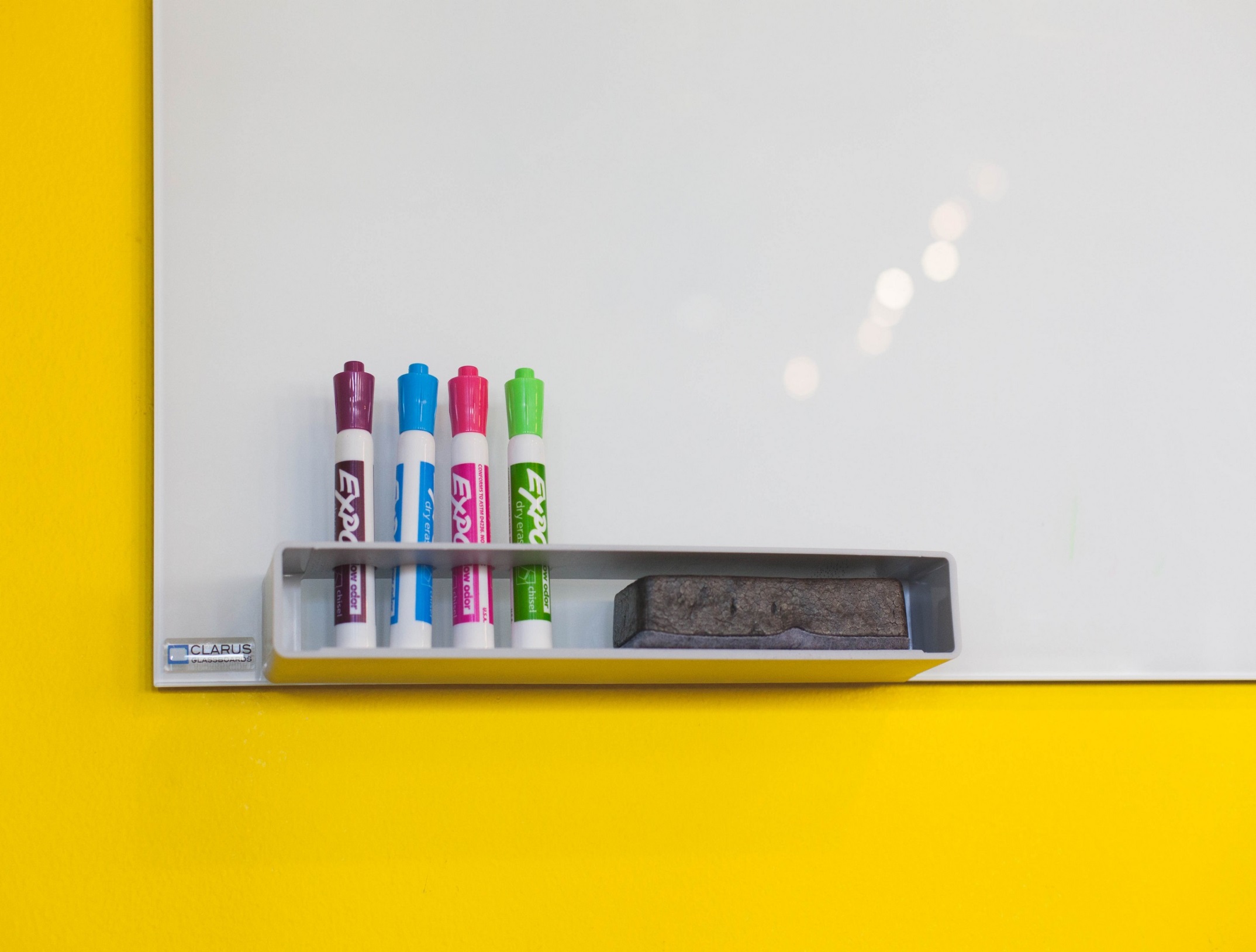 Developing Educationally Relevant Interventions
Data from a Variety of Sources
Do the assessment results suggest any recommendations for improving student performance?
How did the student respond to strategies?
What supports or prompts were effective?
Is specially designed instruction required?
Data to Plan Interventions
Start with the macro or big idea
Does the student have the skill?
Absent 
Insufficient
Sufficient

Use specific data from dynamic assessment to determine
[Speaker Notes: If eligible !]
Work on in the context of the discourse skills
Wrapping Up
Before Starting to Test
Form a hypothesis based on the referral question
Choose assessment tools and techniques carefully
Eligibility Decisions
Must align with IDEA
Does data inform questions about
Impairment - tests and other tools (e.g., LSA, narrative analysis)
Educational Impact - observation and work samples and teacher feedback
Specially designed instruction - student modifiability (e.g., stimulability and dynamic assessment )
Treatment Planning
Planning therapy setting goals is easy!
Goals are based on contextualized and functional data
Improvements translate to better academic performance
Questions? Concerns?
Thank you for coming!